AF991151 經4A 劉宗瑭
指導教師：柯慈儀
引言
時代背景簡介
中世紀中期歐洲概況
黑死病：鼠疫的一種，為1346年爆發的第2次黑死病。
英法百年戰爭
時代背景簡介
文藝復興：14-17世紀的歐洲文化活動。對經濟而言，當時已有現代銀行的雛型產生。
漢薩同盟：12-13世紀時由德國各城市內的貴族與商人所組成，目的為商業同盟。在14世紀時達到鼎盛。
當時的經濟情況
人口銳減：歷史紀錄大約2600萬人死於其中；導致下列結果1)勞工工資上漲2)土地所有權易主3)農業技術改善
莊園經濟崩潰：莊園經濟大多為勞務交換，以物易物，自給自足為主。
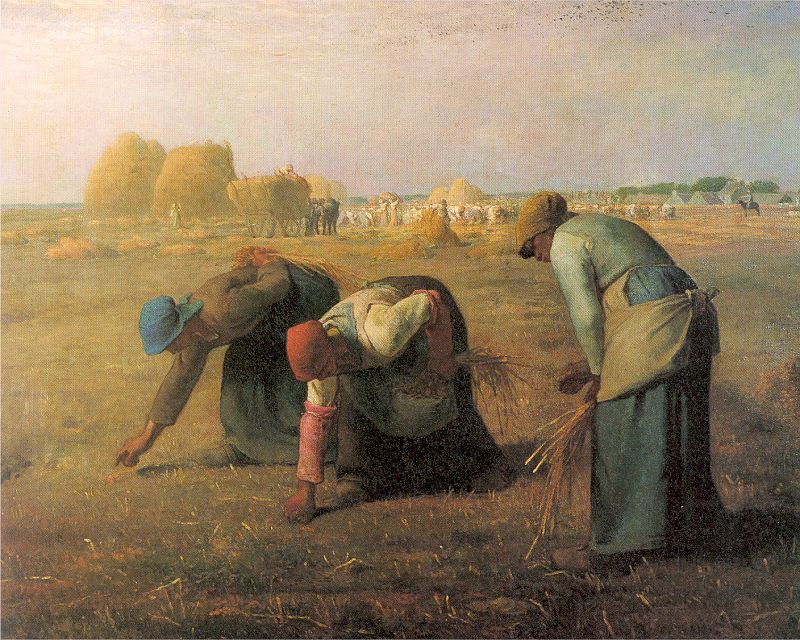 當時的經濟情況
各產業階級改變：倖存下來的工匠、農民、甚至是貴族都因為如此得以累積更多財富。
土地不再為貴族所把持
糧食價格暴跌
出生率上升
宗教財富增加
而後的經濟發展
而後的經濟發展
結論
首先，中古歐洲在中期(11世紀開始)已進入逐漸繁榮的情況，但在黑死病爆發前已進入當時社會可以承受的經濟極限，可能原因係為人口增長過快糧食成長速度不及人口成長速度。而之後的黑死病正好解決了這種難題；雖然在瘟疫中死去至少1/3全歐洲人口令人遺憾，但已因為如此發展出專業化地區經濟、城市興起與商業活絡、新制度的產生。如果沒有這些的出現，中古歐洲的經濟發展必定不會如此迅速；故此，這場瘟疫的出現長遠來看是利大於弊的。就像是在為未來的跳躍所做的深蹲動作一樣。
資料來源
歷史文化學習網：瘟疫對歐洲社會的影響http://culture.edu.tw/history/menu_photomenu.php?menuid=736維基百科http://www.wikipedia.org/Social and Economic Effects of the Plague-Brown Universityhttp://www.brown.edu/Departments/Italian_Studies/dweb/plague/effects/social.php經濟學人http://www.economist.com/node/346790
歷史的轉捩點第六講-中古時期:封建、十字軍及黑死病-古偉瀛著
http://www.eastasia.ntu.edu.tw/member/Ku/History/file/06.pdf
Black Death&Plague-About.com
http://search.about.com/?q=black+death&SUName=search
http://search.about.com/?q=plague&SUName=search